The Global Ocean Observing System
www.goosocean.org
Reports from GOOS componentsGOOS Implementation Plan & Next StepsGOOS SC-10 Session
Emma Heslop
GOOS Programme Specialist
GOOS Implementation Plan Task Team, Chanmi Kim
GOOS 10th Steering Committee meeting [online], April 2021
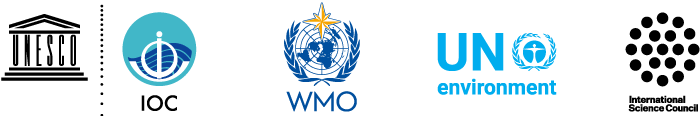 Why are we doing this?
Specific objectives:
Provide visibility across GOOS of action towards implementing 2030 Strategy
Enable priority setting, Steering Committee to ‘steer’ / adjust direction
Enable gap filling, including through partnerships
Create cohesive cross-GOOS actions
Understand interdependencies, and use GOOS resource more effectively
Identify resource needs and target fundraising activity against action/impact
Identify and tackle any barriers to GOOS ability to execute
Support dialogue with partners about roles, where fit in achieving the Strategy
Track progress towards achieving the Strategy, milestones and output
Provide visibility of how GOOS is responding to societal needs – action impact
Integrate/represent Decade Programmes, GOOS Projects

– re-iterate - it’s a process
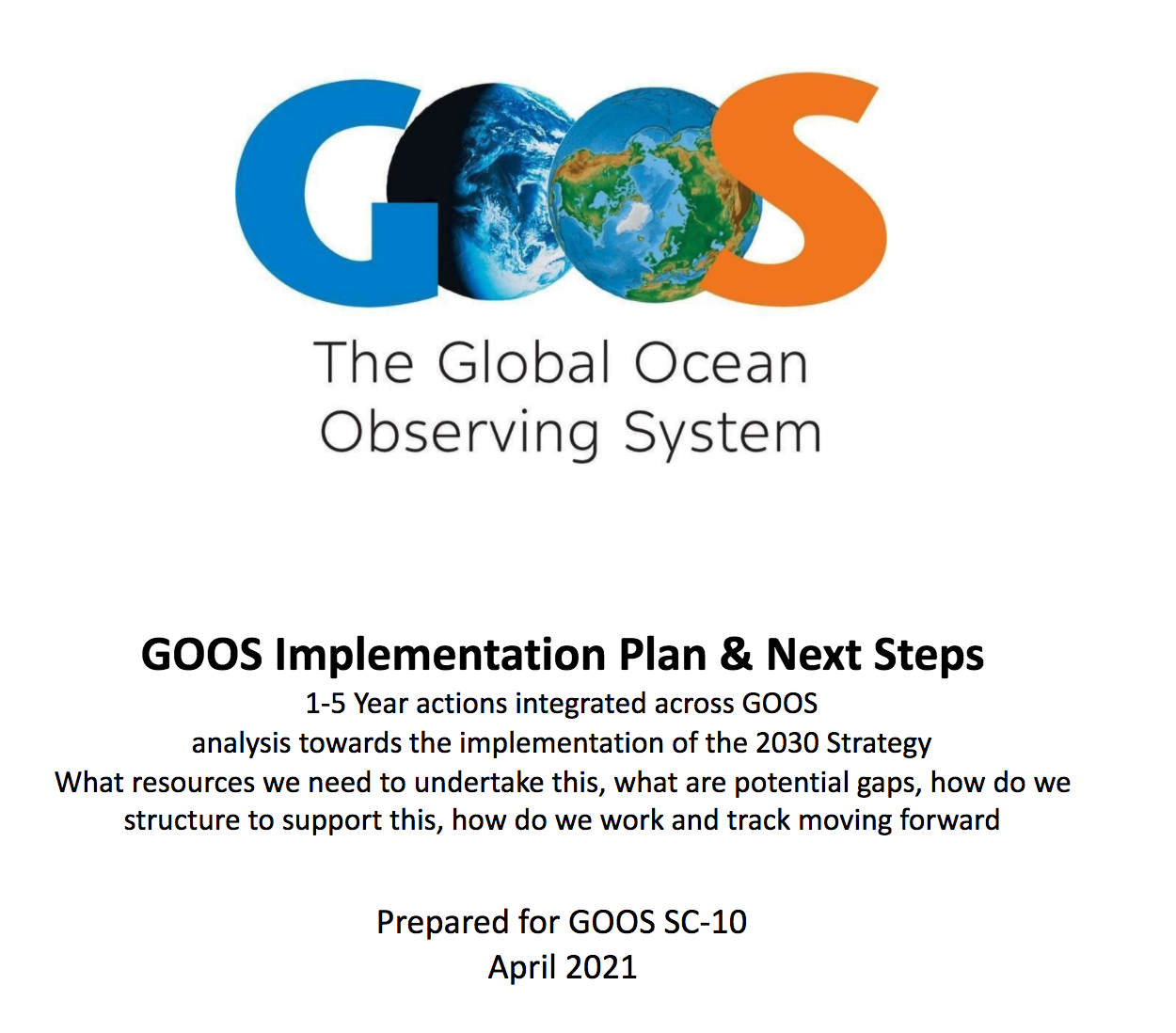 Next steps from GOOS SC-9 part 2
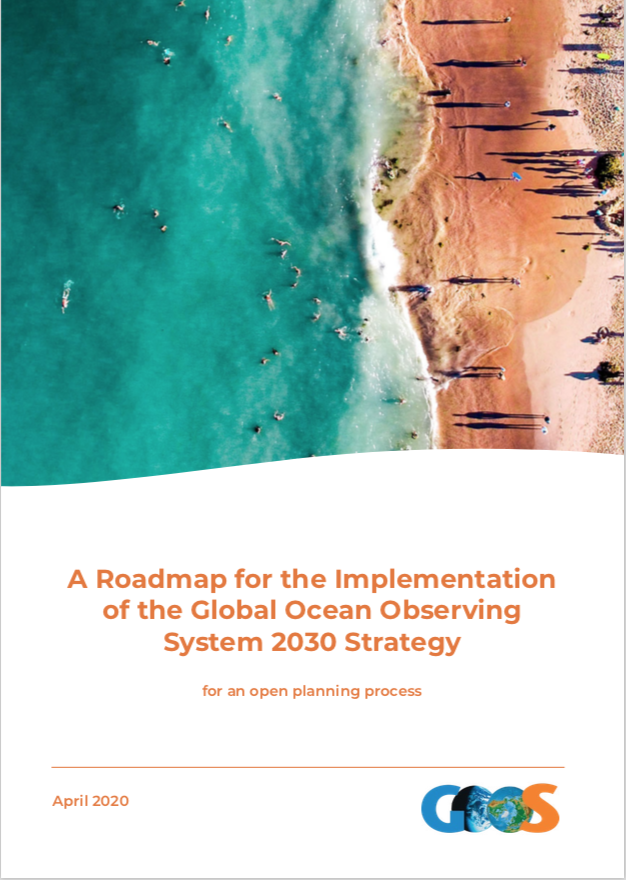 Oct-Dec 2020 focused calls to refine/work on actions, integrate Decade and projects, assess gaps
Dec 2020 analysis outputs/impacts, discuss assessment towards SOs/impact, understand how Decade integrated
Consider hire of additional support for cross-GOOS actions (Covid-19 savings)
Jan 2021 Review Draft plan and work on gaps, priorities, resource, structure, SWOT
March 2021 Implementation Plan available for SC review with suggestion for process
GOOS Implementation Plan 
April 2021
5 year Outlook
Implementation Plan Task Team: increased through the process!
Anya Waite, Toste Tanhua, Prof Karnawati, Pierre Bahurel, Kim Currie, Gabrielle Canonico, Nic Bax, Venkat, David Legler, Veronique Garcon, Sabrina, Speich, Weidong Yu, Belen Martin Miguez, Maciej Talzweski, Mathieu Belbeoch, Denis Chang-Seng
[Speaker Notes: 5 Team meetings - November to April 2021, extra specific element meetings
Looking across actions, merging, integrating, clarifying, analysis
Considering integrating Decade Programmes 
Quantifying resource needs
Software for action management

>> Webinar reported out on this analysis
>> today have time for discussion]
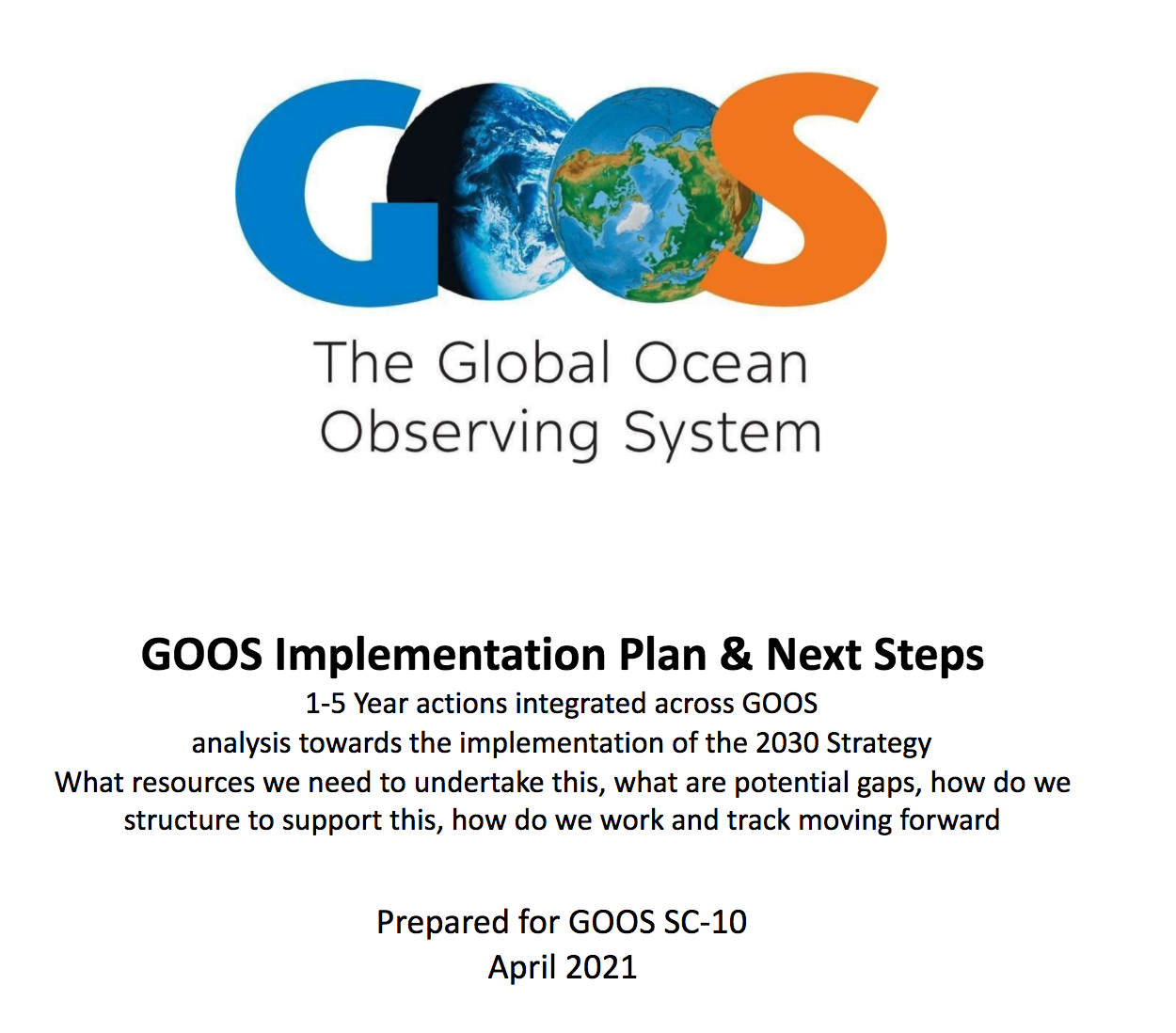 5 Team meetings - November to April 2021, extra specific element meetings
Looking across actions, merging, integrating, clarifying, analysis
Considering integrating Decade Programmes, GOOS Projects
Quantifying resource needs
Software for action management

>> Webinar and report more on this analysis
>> today highlights and time for discussion
Analysis across actions - SOs
58 actions
Next priorities for work – SO1 Delivery partnerships and SO2 Advocacy and Comms
Work in some SOs – SO7 Data, SO9 Capacity Development 
Increase in major x-GOOS and multi element actions
Partners
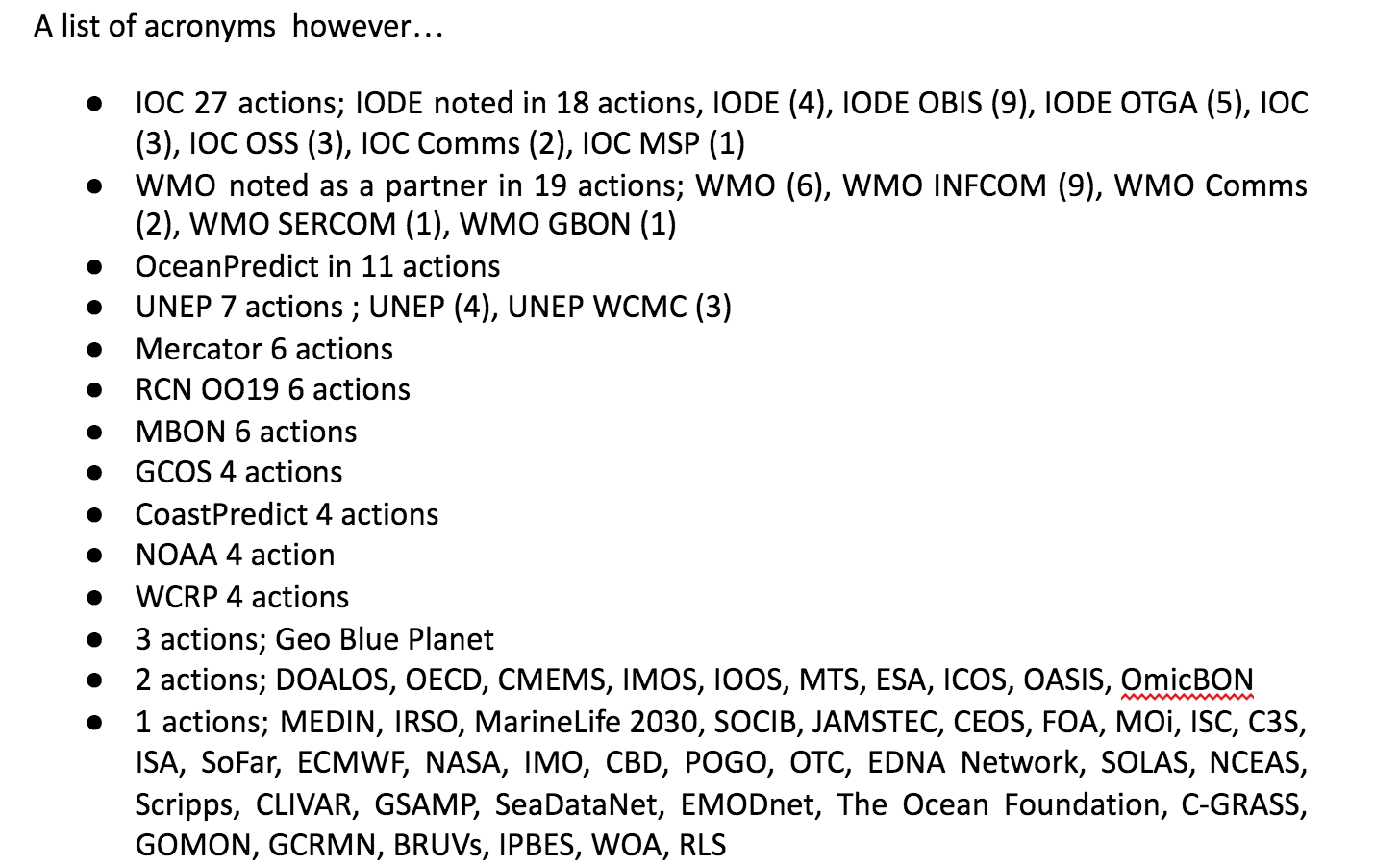 58 different partners identified, 22 more active partners >1 action
Superpartners - featured in many actions, WMO, IODE/IOC, OceanPredict - need a strategic link
Satellite community are referenced, no strategic overview
Analysis impact
So far ‘bottom up’, with impacts look ‘top down’, where are we in terms of our ambition? Does the impact match the anticipated outcomes as put forward in the Roadmap?
SO1, SO4, SO9, SO10 and SO11 appear to be lacking in ambition
SO6 looks a little underpowered
SO2, SO3 and SO7 appear to hit a  number key outcomes
But mpact statements need work
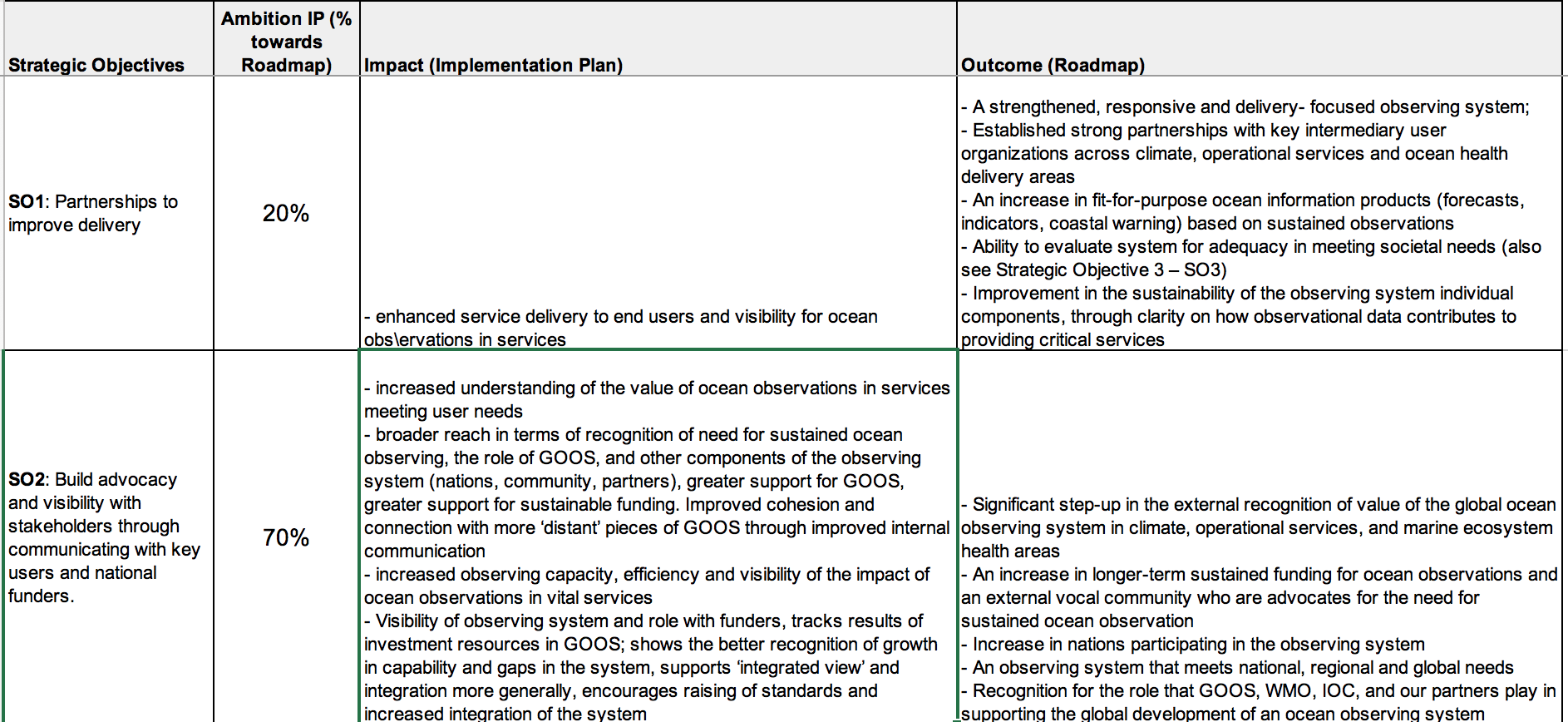 [Speaker Notes: Caveat – early work – qualitative]
Core GOOS support today
Most GOOS elements appear profoundly under resourced
OceanOPS is one of the largest components in terms of FTEs, it is an operational centre
GOOS has support in funding and in-kind from a number of sources - this should be formally recognised
[Speaker Notes: OceanOPS - WMO will fund a new leadership position, NOAA a metadata - OceanOPS total to 7 FTEs and GOOS FTE total to 15.25 by September 2021.]
Implementation Plan – support needs by SO
7.5 additional FTE needed by the end 2021, doubling by end of 2022, 22.5 FTE in 2023
The human resources dedicated to GOOS core work will need to increase by 260% in 2 years
New locations IODE OBIS and Mercator, many staff could potentially work remotely

SO8 and SO4 will need some additional focus
SO6 has many actions, and peaks at 2023 and then declines
Additional resources $
Additional resource needs in $
It is clear that GOOS will need to undertake some serious fundraising in order to fulfill its intentions. 

The Task Team discussed the resource and was in favor of putting forward a clear and well justified ‘big ask’

The GOOS Ocean Decade Programmes could cast a shadow over the needs of GOOS in the Implementation Plan

GOOS will need to ‘ask’ for both GOOS Implementation and Ocean Decade, integrating the support and initial projects within the IP may be one way
Decade resource needs in $
The GOOS Ocean Decade programmes need 582,120,000$ across 10 years. CoastPredict only provided costs for the coordination office - so this is likely much higher, perhaps of order $8 million.
IOC funding
SWOT – Big ‘ask’ for resources
Conclusions & Recommendations for SC-10
Priorities for GOOS implementation:
Increase focus and resource for SO1 Partnerships for delivery:
Increase focus and resource for SO2 Communications:
GOOS Projects represented, plus description of aim/role in GOOS
SO7 Data work to connect the many single actions, a more strategic approach
SO9 Capacity Development review the number of long term plans, single elements, and address the gap between impact and Roadmap outcomes, perhaps partnership
SO4 Services and local uptake, and SO8 New Technology review long term plans
SC10 Human impacts - GOOS cannot undertake this alone, need plan for partnership actions
Assess the gap between impact and outcome where this is large
Integrate the Decade Programs with the Implementation Plan, the support is not yet visible
Assess boundaries of GOOS value vs. successful partnership. Can actions be better undertaken in/or by partners? Should GOOS stretch to fill all gaps or work with partners, GOOS role as a catalyst? 
Revise Roadmap in 2022, more inclusive of forecasting, partner roles, tracking impact
Conclusions & Recommendations for SC-10
Resources:
Communicate on the big ‘ask’ to potential funders, sponsors
Employ support for fundraising
GOOS will need to work to be ‘investable’, this may involve; a clear structure, defined timelines and outcomes, trust in the teams ability to execute, accountability and governance
Nations may find it easier to invest nationally and so GOOS may need to consider what this could look like, e.g.‘centres of excellence’ for aspects of the plan, project management
Staff that can work ‘anywhere’ could be provided in-kind, additionally brings leadership training, capacity development, and connecting countries to GOOS activities
Conclusions & Recommendations for SC-10
Review GOOS structure:
BioEco network, data and metadata development resource needs, how does this scale? Is the infrastructure sufficient? Do we need to signal with BioEco OCG, Super OCG, BioEco OceanOPS, OceanOBIS?
Focus point/structure is needed to lead SO7 Data and data interface
Focus point/structure is needed to manage modelling interface (ETOOFS?)
Recognise the support GOOS receives for its core work
Assess roles, responsibilities and interplay between regional bodies (GRAs/Projects), and national bodies (NFP, National Systems, IOC) – GOOS SC special topic meeting?
Focus point/structure is needed for oversight of superpartners with multiple connections 
SC members consider designated interest areas or SOs, in seeking funding
Conclusions & Recommendations for SC-10
Management process:
Implementation Plan Task Team persists, start work on priorities 
Regular (bi-monthly?) meetings of the Implementation Plan Task Team
discuss cross-GOOS actions
review for specific SOs
bring larger decisions to the GOOS SC
GOOS invests in project management online software tool so actions in this document are placed where GOOS elements can access and update, tracking and analysis can be undertaken
Report out regularly (6 months) to GOOS SC 
Evolve the Plan and Roadmap
Questions, comments, ideas…
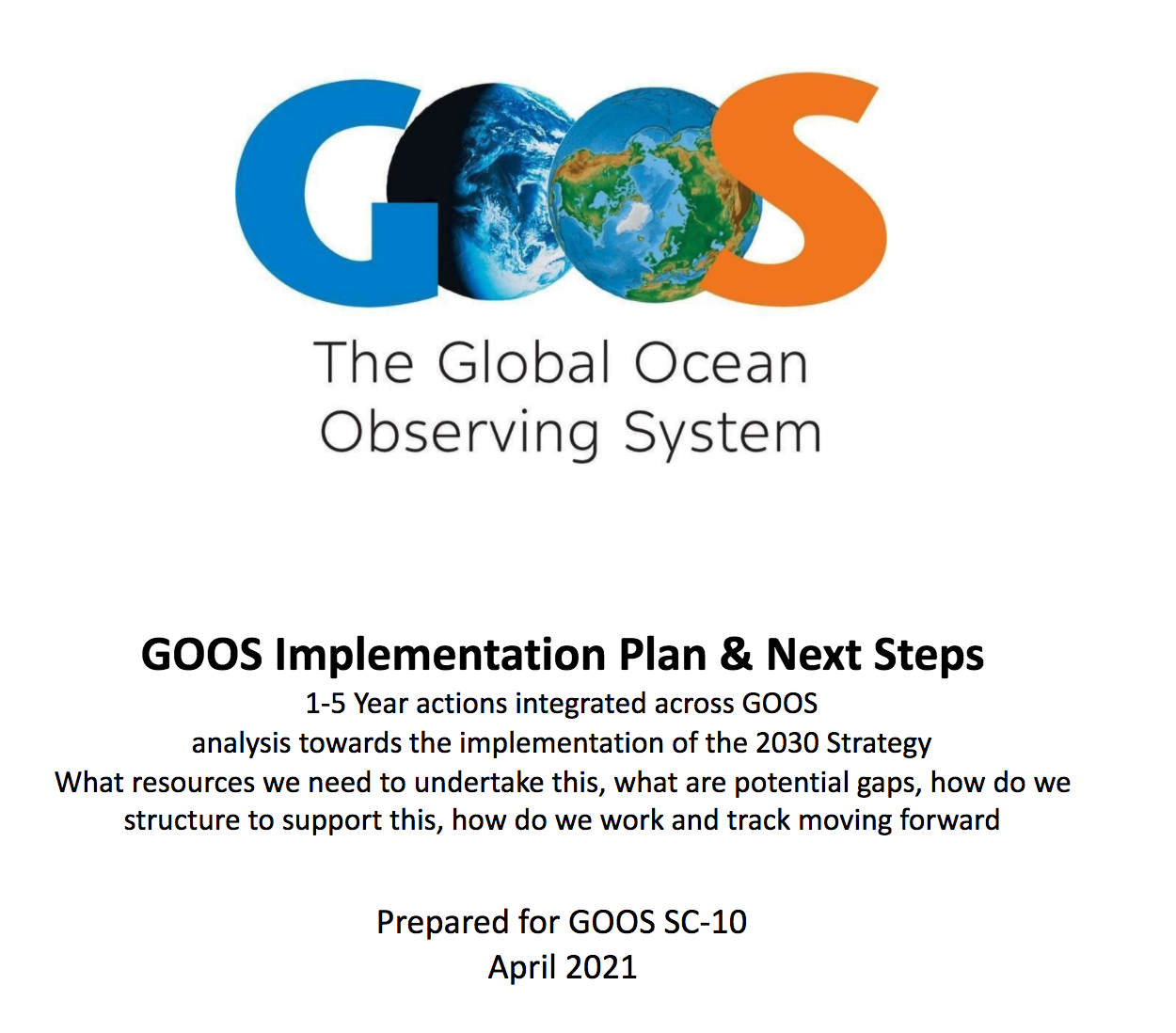